GeografiaSergio Zilli
cod: 006LE 
Corso di Laurea: Discipline storiche e filosofiche
a.a. 2019-2020
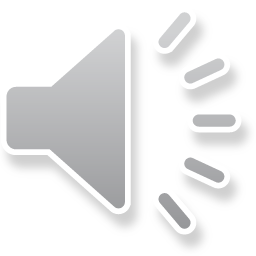 Presentazione n. 4 (con audio)
Introduzione 
a 
Lucio Gambi 
Critica ai concetti geografici di paesaggio umano
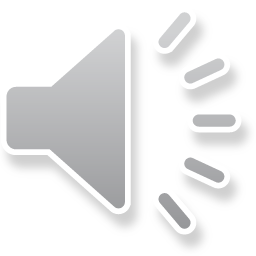 paesaggio
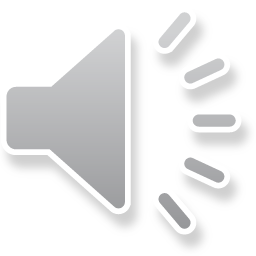 3
paesaggio
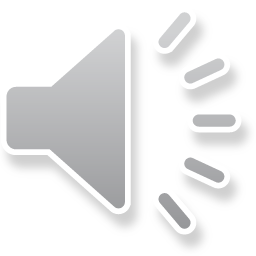 4
paesaggio
In rete si trova a questo link:

http://ibc.regione.emilia-romagna.it/istituto/parliamo-di/lucio-gambi/allegati/criticaconcettipaesaggioumano.pdf
(edizione del 1961)
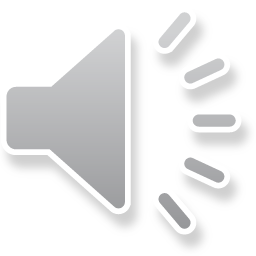 5